Second Grade Test (1)
A-Vocabulary
1-Complete the sentences with the correct words:
1- The museum has a quiet and peaceful ……………………………
2-We used the tree for ………………………….during the storm.
3-When children have nightmares, mothers give ………………………..with loving words.
4-Having great ………………………..means nothing if you can’t share it with others.
wealth
 atmosphere
loyalty
 shelter
comfort
2-Match correctly:
3-What is an advantage f tiny houses?
……………………………………………………………………………………………………………………..
B-Grammar
1-Write a sentence for each picture. Use 2 or 3 adjectives in each sentence:

a-            …………………………………………………………………………………………………………………





b-         …………………………………………………………………………………………………………………

2- Complete the sentences with an infinitive:
a- I  speak English enough ………………………………………………………………………..
b-I am too young ……………………………………………………………………………………………
 
3-Correct the errors:
a-Wagner drives a old, little, cheap car.
…………………………………………………………………………………
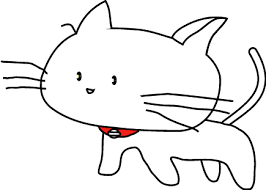 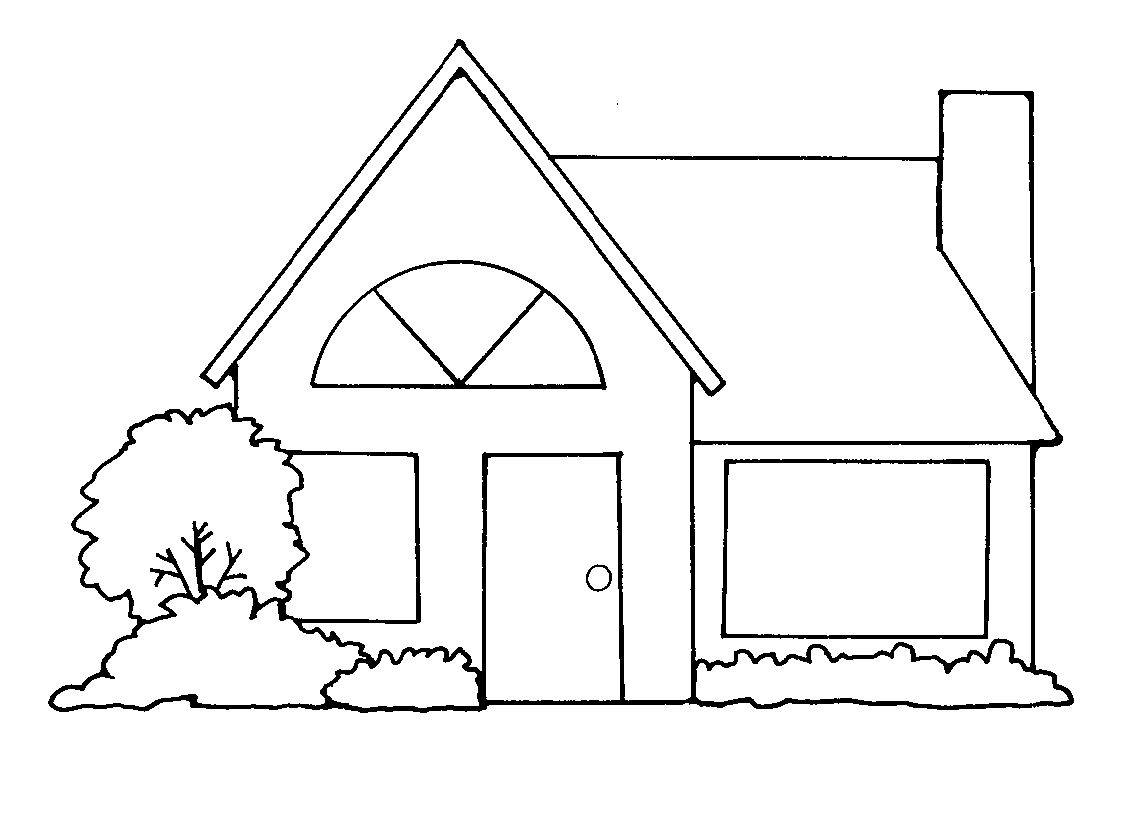 Second Grade Test (2)
A-Vocabulary
1-Complete the sentences with the correct words:
1- The ……………………………..of exchanging rings during a wedding ceremony dates back to ancient times.
2-The board game chess ………………………………..in India in the 6th century.
3- Don knows , when surfing, that he could drown or get attacked by sharks, but he's not scared. He has a lot of ………………….
4-Thousands of runners participate in the ……………………………………….every year.
up for
  marathon
originated
 guts
 practice
2-Write the correct word under its picture:
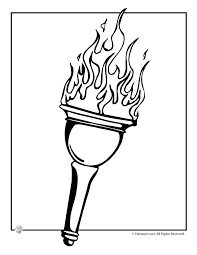 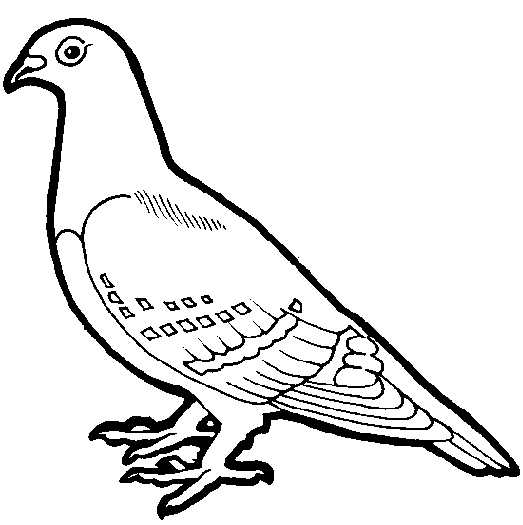 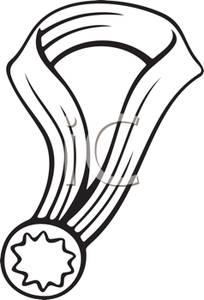 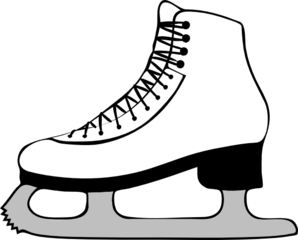 ……….….
……….….
……….….
……….….
3- Match the sport with its picture:
Boxing/Wrestling/Ice Hockey/Equestrian
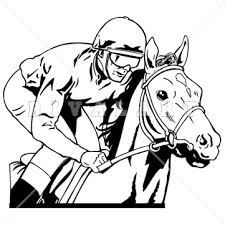 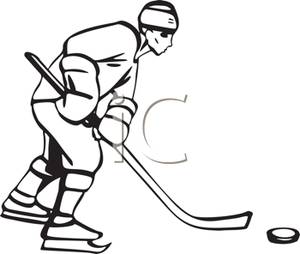 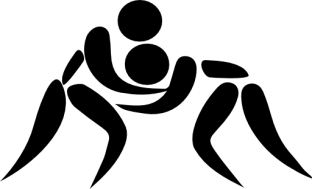 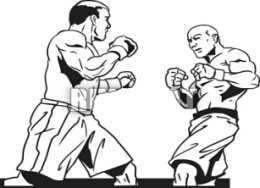 ……….….
……….….
……….….
……….….
4-Write 2 facts about the Olympic Games
1-………………………………..………………………………………………………
2-………………………………...………………………………………………………
B-Grammar
1-Rewrite a sentence with a gerund or gerund phrase: 
a-It is difficult, but thrilling, to learn how to ski.
………………………………………………………………………………………………………………………………
b-It is exciting to attend a live sporting event.
…………………………………………………………………………………………………………………………….. 
2- Complete the sentences with a gerund or gerund phrase:
a- ……………………………….is a good idea.
b-………………………………..is a bit boring.
c-………………………………..gives me energy.